FIGURE 1. Immunohistochemical characterization of radiation-induced glioblastoma (RIG). (A) Low-power photomicrograph ...
J Neuropathol Exp Neurol, Volume 66, Issue 8, August 2007, Pages 740–749, https://doi.org/10.1097/nen.0b013e3181257190
The content of this slide may be subject to copyright: please see the slide notes for details.
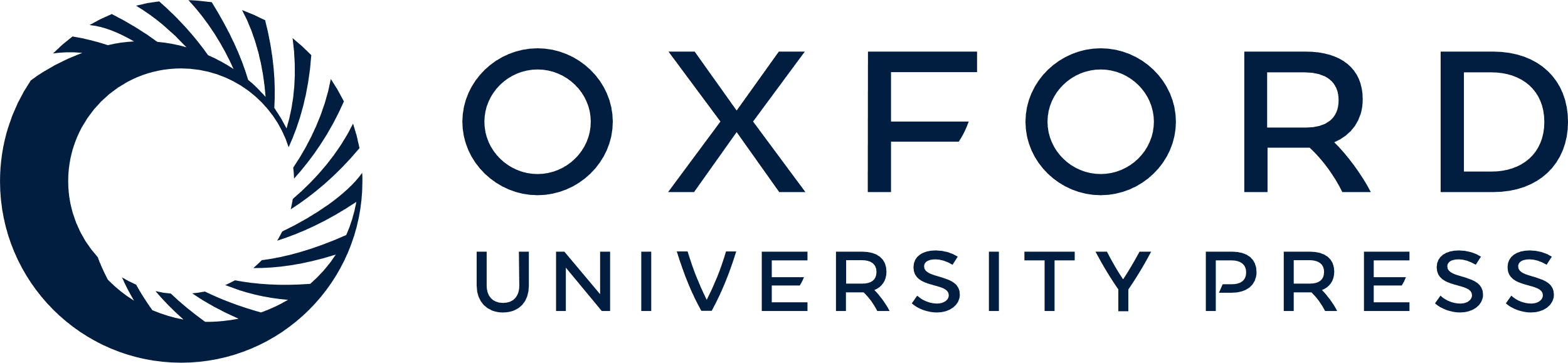 [Speaker Notes: FIGURE 1. Immunohistochemical characterization of radiation-induced glioblastoma (RIG). (A) Low-power photomicrograph illustrates the characteristic histologic features of the ependymoma that was the original tumor for which the patient received radiotherapy in 1993. Patient 478 is illustrated. Hematoxylin and eosin (H&E); original magnification: 200×. (B) Photomicrograph taken at the same magnification underscores the difference in the histology of the RIG glioblastoma that occurred 13 years later in the same patient's brainstem, within the radiation portals. H&E; original magnification: 200×. (C) Low-power photomicrograph of a typical RIG with pseudopalisading necrosis (left). Patient 145 is illustrated. H&E; original magnification: 200×. (D) The same tumor illustrated in (C), when immunostained for glial fibrillary acidic protein (GFAP), highlights the fibrillary astrocytic tumor population. Immunostaining for GFAP with light hematoxylin counterstain; original magnification: 600×. (E) High-power photomicrograph of another radiation-induced tumor in the series, from Patient #12, who had a small cell glioblastoma. Note the irregularity of nuclear profiles and numerous mitotic figures. (F) The tumor illustrated in (D), when immunostained for TP53, manifested 3+ nuclear reactivity. The cell cycle labeling index was also very high in this case. Immunostaining for TP53 with light hematoxylin counterstain; original magnification: 600×.


Unless provided in the caption above, the following copyright applies to the content of this slide: Copyright © 2007 by the American Association of Neuropathologists, Inc.]